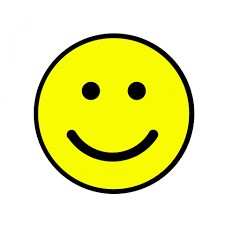 Sretno prvašićiMATEO   SOFIA  LUKA   MIHAELA ANDREA     STIVEN
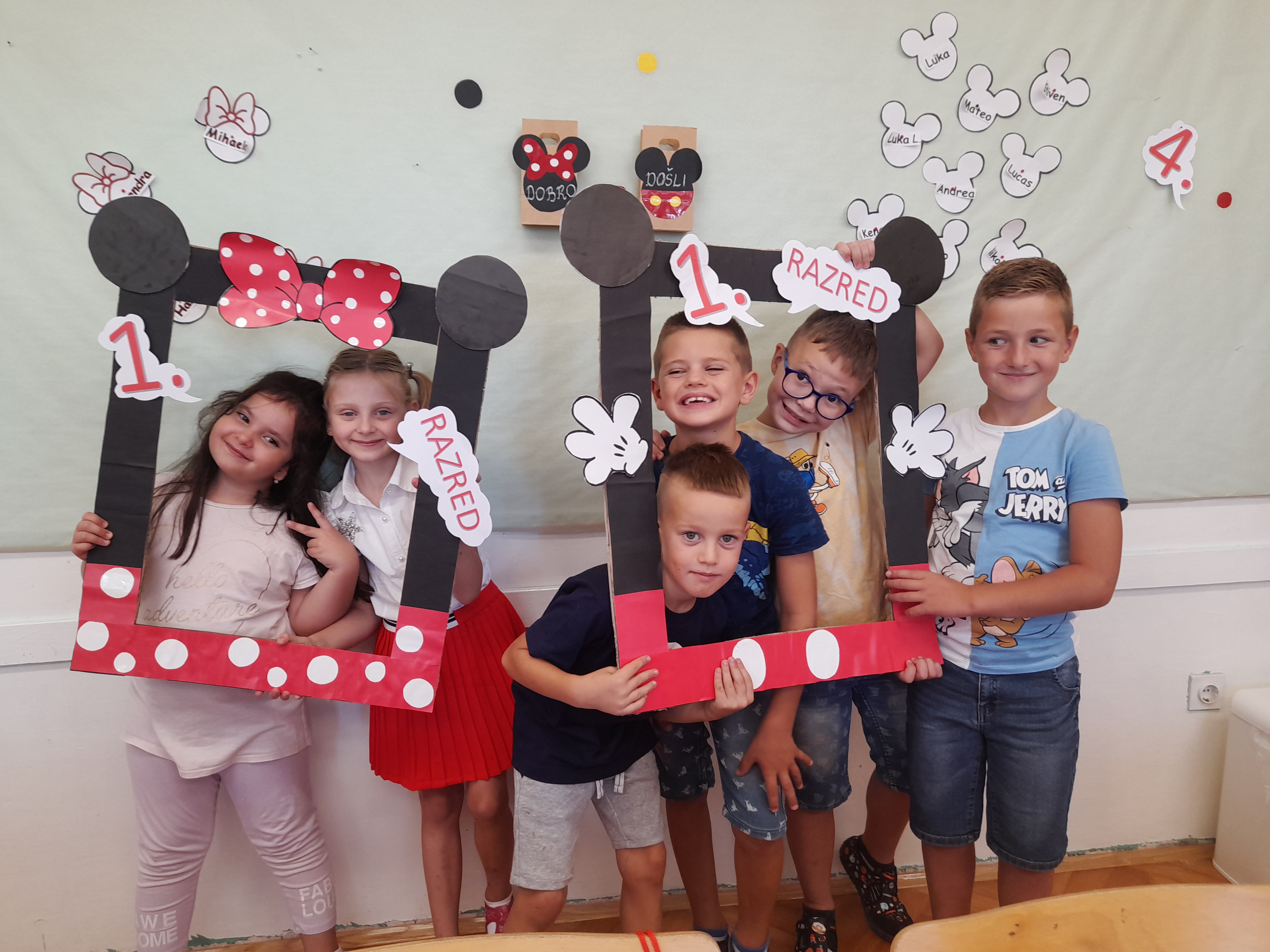 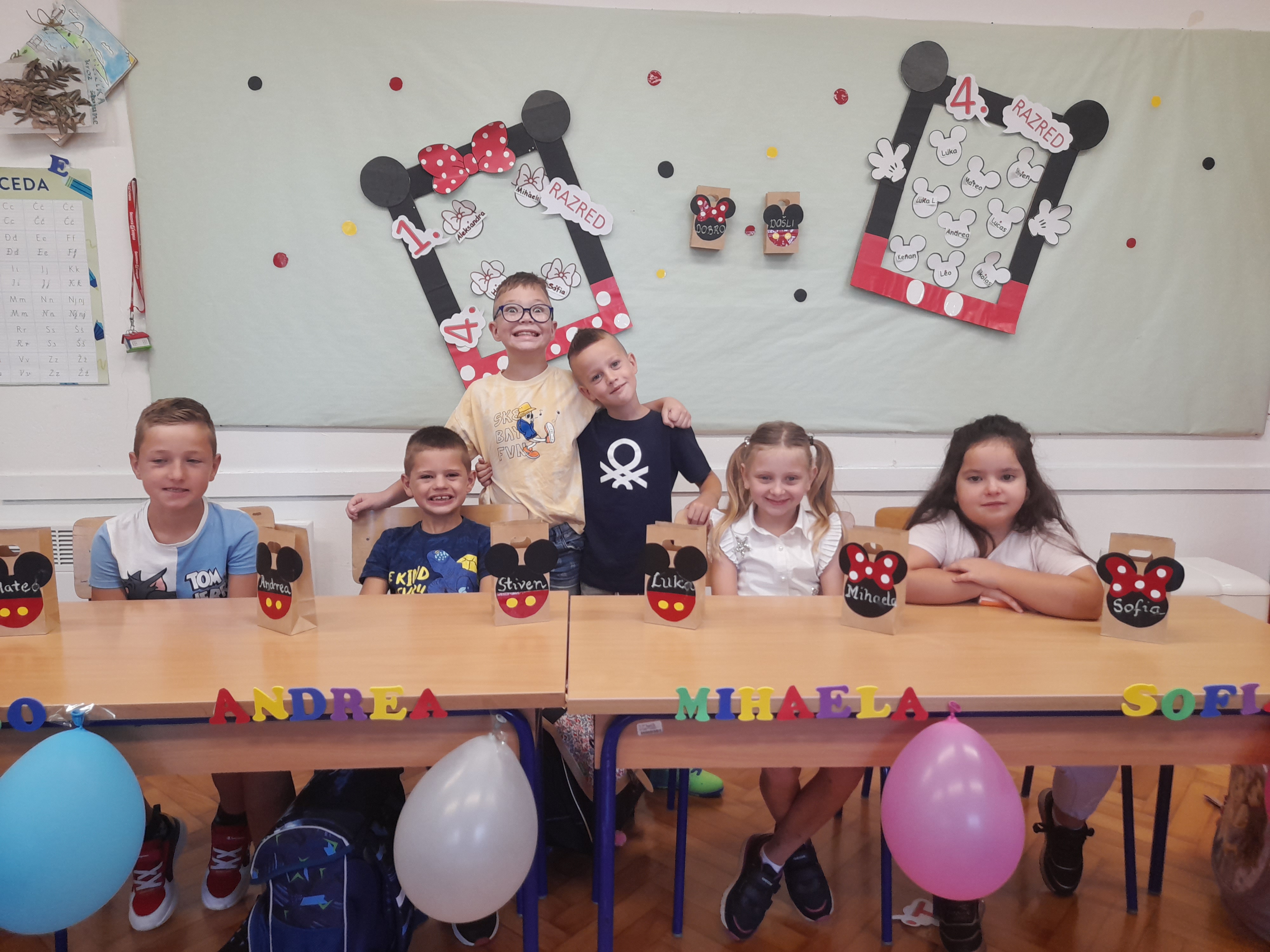 S osmijehom u 4.razred
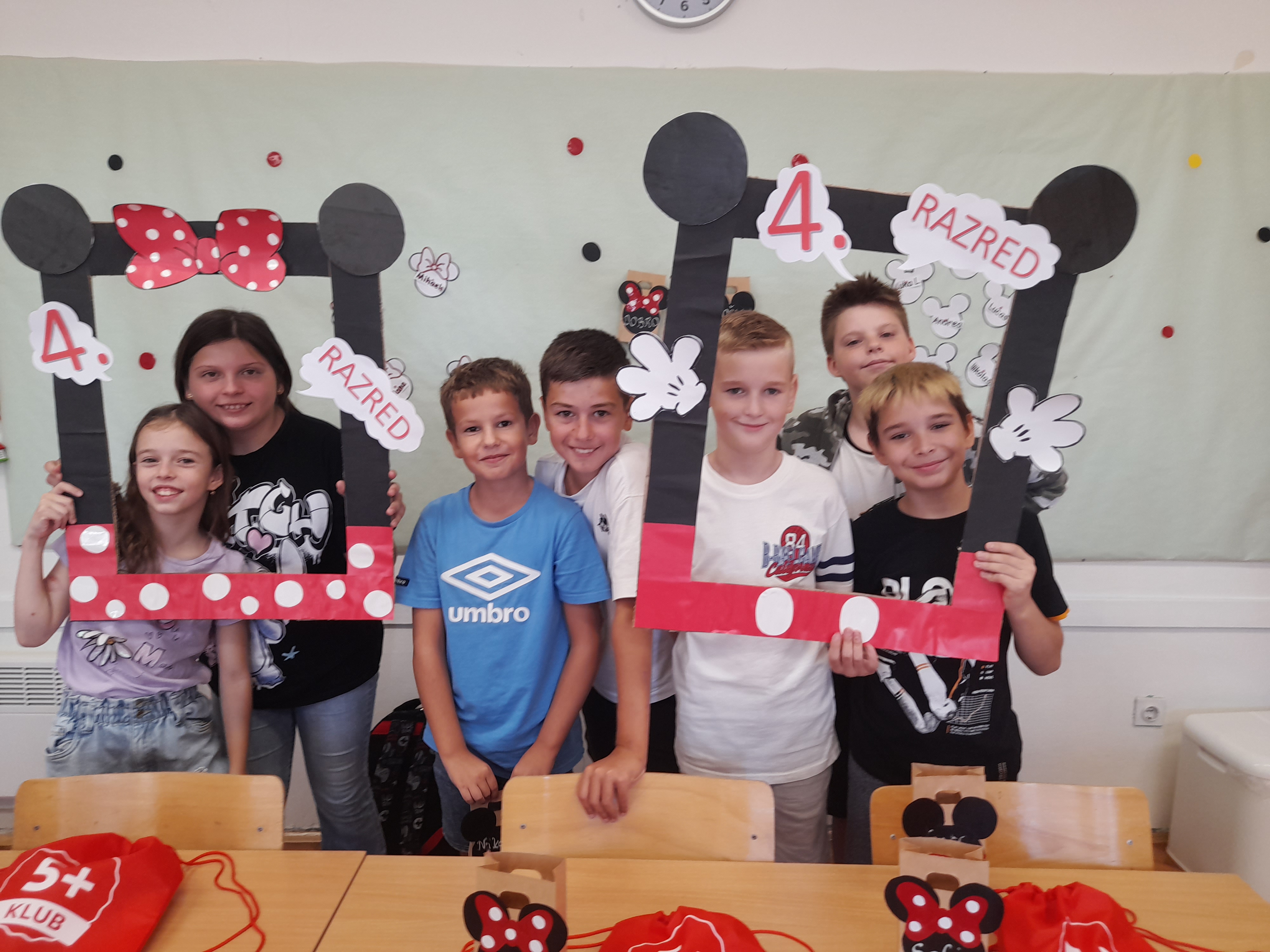 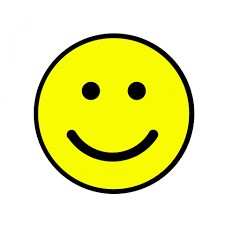 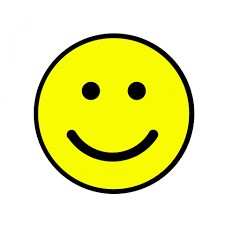